Послушайте какая история произошла однажды.
Как вы думаете, чему удивились ребята? – Как Костя смог, используя чёрный карандаш и белый лист бумаги, справиться с заданием?
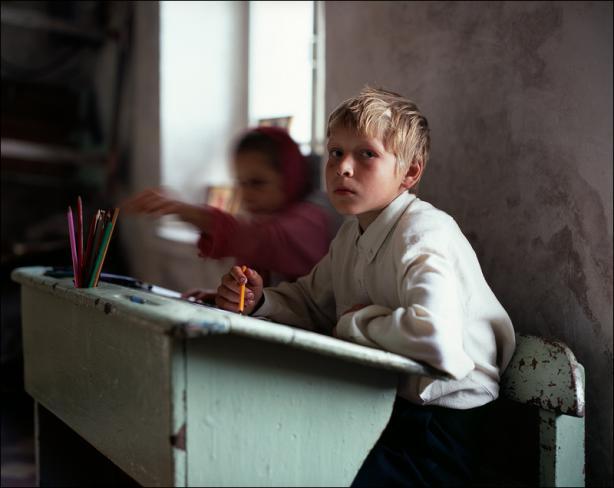 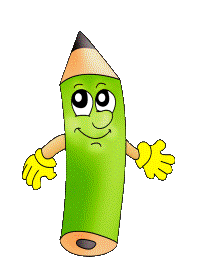 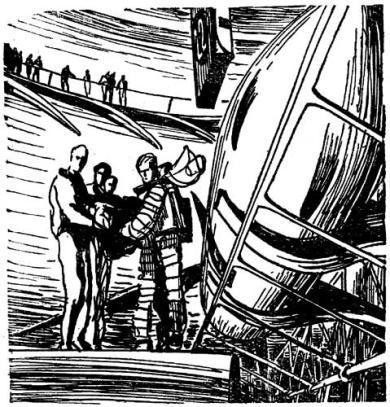 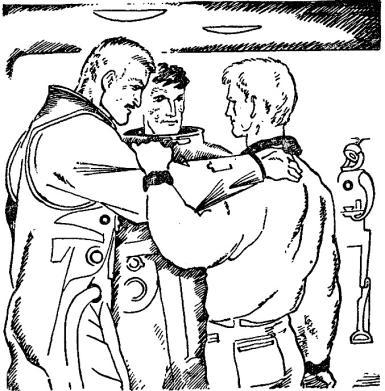 Л. Дурасов. Иллюстрации
Как вы думаете, с помощью чего выполнены эти рисунки?
Эти цвета противоположные, их называют контрастными. 
Контраст – это большое различие.
Графика в переводе с греческого – «пишу, рисую». В графике часто используются только два цвета – черный и белый.
Рассмотрите иллюстрации сделанные художником Львом Дурасовым. Что на них изображено?
Как называется такой вид рисунка?
Что изображено на рисунке Л. Дурасова? 
Свой ответ поясните. С помощью чего он выполнен?
Художники-графики выражают свои мысли с помощью линий, пятен, штрихов и точек.
На рисунке  город и его жители нарисованы лёгкими линиями. Только одна фигура выполнена пятном. Она вызывает тревогу и сразу привлекает к себе внимание.
Какого цвета здесь больше: белого или чёрного?
Какое настроение возникает глядя на рисунок?
Белый - прозрачный и лёгкий. Он рождает торжественное и радостное настроение.
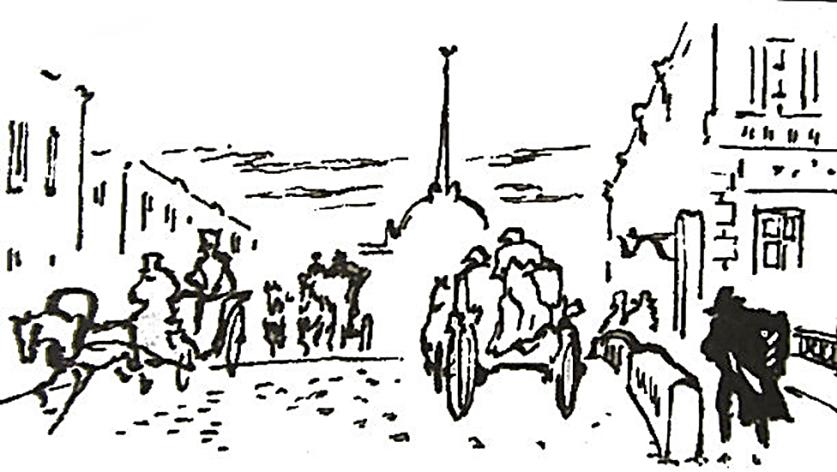 Расскажите, здесь изображено?
На рисунке богатырь и трава на переднем плане нарисованы штрихами, а всё, что находится вдали, - точками. Так создаётся ощущение большого расстояния между всадником и  головой.
Какого цвета здесь больше: белого или чёрного?
Какое настроение возникает глядя на рисунок?
Чёрный цвет - плотный, тяжёлый, по настроению печальный.
Чем выразил свои мысли художник на данной иллюстрации?
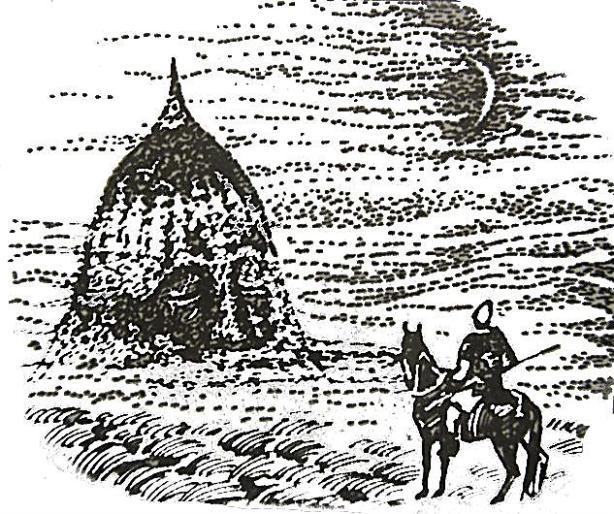 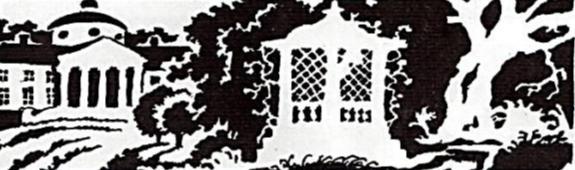 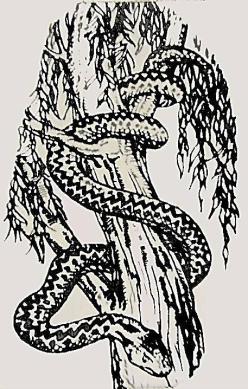 1
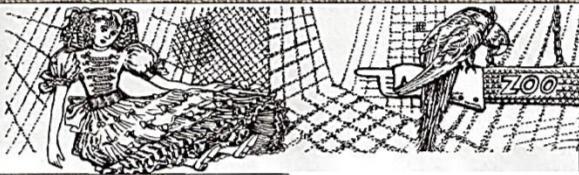 Л. Дурасов (вверху) и И. Лебедева (внизу и справа).Иллюстрации
2
3
Деревья и строения на рис. 1 выполнены бе­лыми пятнами на чёрном фоне. И у нас возника­ет ощущение таинственного тенистого парка.
Сети на рисунке 2 выполнены точками. Это под­чёркивает их прозрачность, а фигурки куклы и попугая нарисованы штрихами и линиями, что дало возможность тщательно прорисовать их форму.
Почему   художник   исполнил   рисунок   3   ли­ниями и штрихами? Что он хотел нам показать?
Расскажи,    каким    образом   художники-гра­фики  выражают свои мысли.
Изобразите в альбоме фломастером или гелевой ручкой различные ветки. Используйте линии и штрихи.
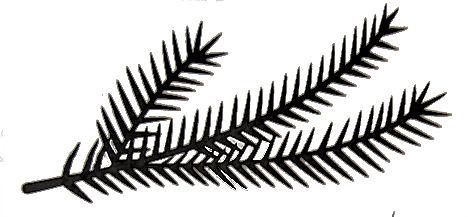 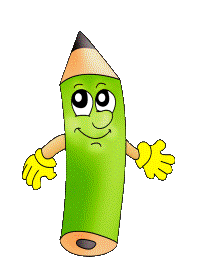 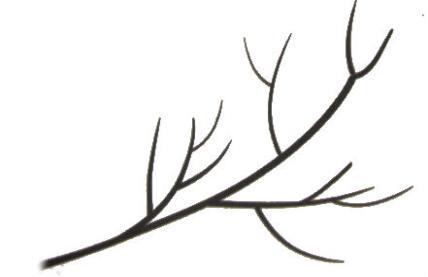 Нарисовать  в альбоме два дерева, используя в первом рисунке линии и штрихи, а во втором рисунке – точки и пятна. (на выбор)
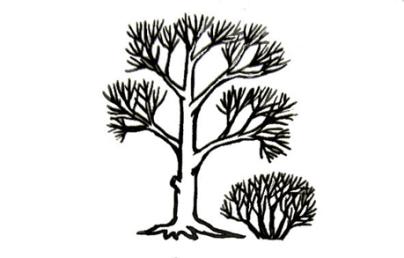 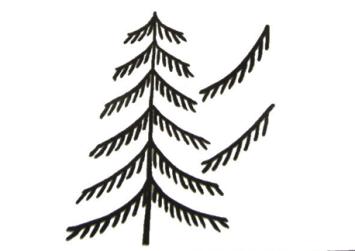 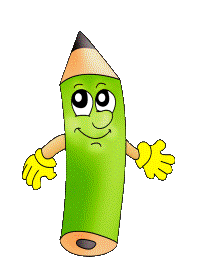 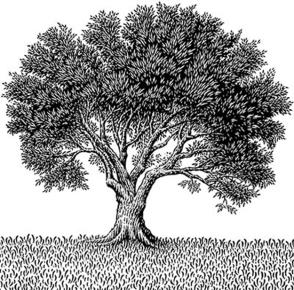 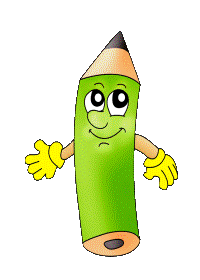 Наша выставка
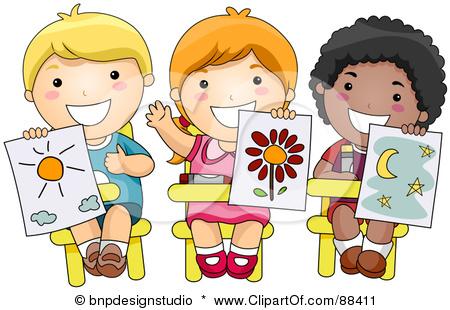 Моя оценка
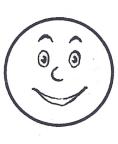 Я всё понял и могу помочь другим.
Я почти понял, но мне нужна помощь.
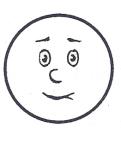 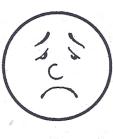 Мне было трудно на уроке.
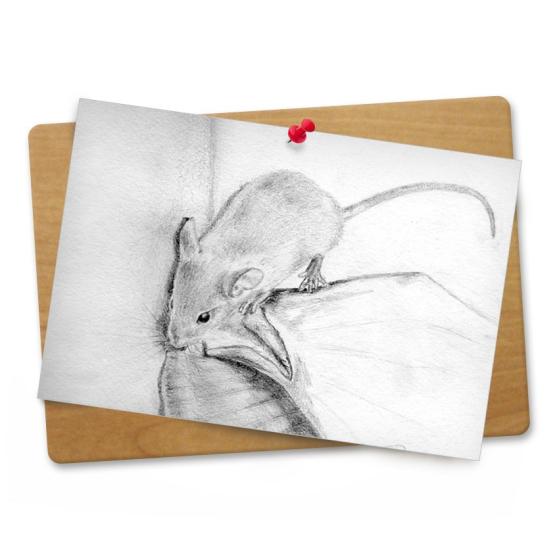 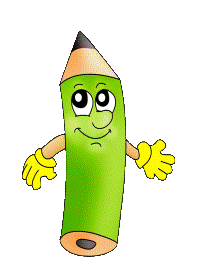 До новых
встреч!